Открытые вопросы
1. Сформулируйте, в чем главным образом заключается разрушительноедействие волны прорыва при авариях на гидротехнических сооружениях?
 2. Назовите поражающие факторы ядерного взрыва.
 3. Назовите основные виды и рода Вооруженных Сил РФ
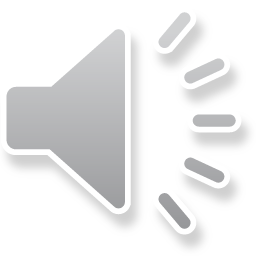 Тестовые задания
1.  Что относится к средствам индивидуальной защиты органов дыхания?
а) костюм Л-1, ОЗК. б) противогаз, респиратор. в) убежище, ПРУ.

2.  Если убеждениям и вероисповеданию гражданина противоречит несение военной службы, то ему:
а) заменяют альтернативной гражданской службой.
б) предоставляют отсрочку от службы.
в) освобождают от военной службы.

3.  Какое из перечисленных званий самое младшее?
а) генерал-полковник. б) генерал-майор. в) генерал-лейтенант.
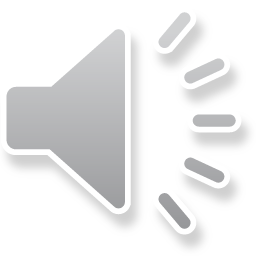 4. Какой официальный брачный возраст в РФ согласно «Семейному кодексу»?
а) 14 лет. б) 18 лет. в) 20 лет

5. Какое из защитных сооружений ГО обладает герметичностью и имеет фильтровентиляционное оборудование.
а) убежище.
б) противорадиационное укрытие.
в) перекрытая щель

6. Для какого типа кровотечения характерны ярко-алый цвет крови и фонтанирующий характер кровотечения?
а) артериальное. б) венозное. в) капиллярное
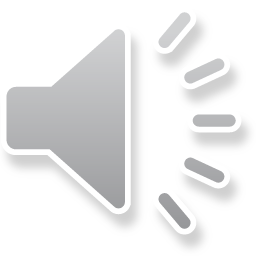 7. На какое максимальное время можно накладывать кровоостанавливающий жгут зимой?
а) не более 1 часа. б) не более 1,5 часов. в) не более 2 часов.
 
8. При утрате Боевого Знамени воинской части.
а) выдается новое Боевое Знамя.
б) воинская часть расформировывается.
в) на командование воинской части налагается дисциплинарное взыскание.
 
9. Начальником гражданской обороны образовательного учреждения является:А) специально уполномоченный представитель органов местного самоуправленияБ) руководитель образовательного учрежденияВ) один из заместителей руководителя образовательного учреждения, прошедший специальную подготовку
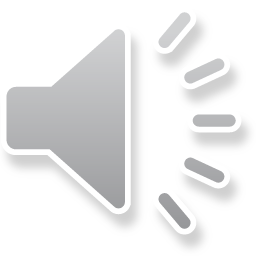 10. Как вы считаете, почему после освобождения заложников нужно как можно быстрее покинуть самолет или автобус?А) сохраняется угроза взрыва или пожараБ) может произойти повторный захват заложниковВ) транспортное средство должно быть осмотрено следственными органами
11. Обнаружив подозрительную вещь (бесхозный предмет) в салоне общественного транспорта (автобуса, троллейбуса, трамвая) необходимо:А) попросить пассажиров отойти от бесхозного предмета, попросить водителя остановить транспорт, вынести бесхозный предмет и передать его сотруднику полицииБ) опросить пассажиров, с целью установления хозяина вещи (предмета);если хозяин не установлен, немедленно выкинуть вещь (бесхозный предмет) в окно, предупредив об этом водителяВ) опросить пассажиров, с целью установления хозяина вещи (предмета); если хозяин не установлен, немедленно сообщить об этом водителю
12. Здоровый образ жизни — это:А) мировоззрение человека, которое складывается из знаний о здоровьеБ) индивидуальная система поведения человека, направленная на сохранение и укрепление здоровьяВ) система жизнедеятельности человека, в которой главной составляющей
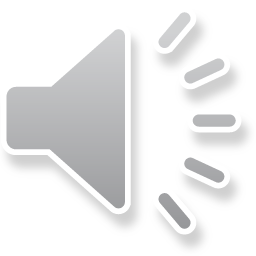 13. Из приведенных действий оказания первой помощи выберите те, которые запрещаются при переломах:А) иммобилизовать поврежденные конечностиБ) вставлять на место и вправлять костиВ) останавливать кровотечение
14. Почему в частных домах с печным отоплением нельзя закрывать печную заслонку раньше, чем прогорит все топливо?А) закрывать ее можно и нужно, чтобы не уходило теплоБ) недогоревшее топливо задымит весь домВ) в дом станет поступать угарный газ
15. Основными и частыми причинами вынужденного автономного существования в условиях природной среды являются:А) потеря ориентировки на местности, потеря группы в результате отставания от неё, авария транспортных средствБ) сложные климатические условия в месте прохождения маршрута потеря запасов продуктовВ) резкое изменение температурного режима, суточного режима в результате смены часовых поясов, питьевого режима и режима питания
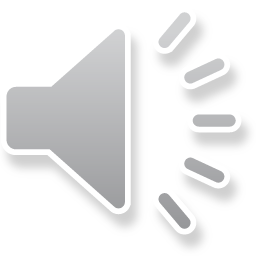 Задания практического тураЗадание 1.
Пострадавший с артериальным кровотечением из бедренной артерии кричит от боли. Окажите первую медицинскую помощь.
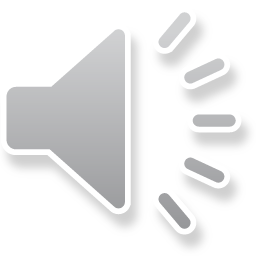 Задание 2.
 Преодоление заболоченного участка по «кочкам».
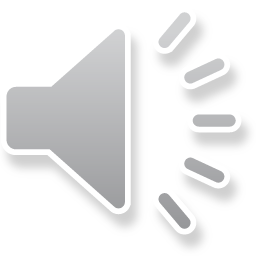 Задание 3. 
Преодоление зоны химического заражения.
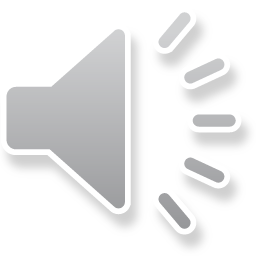 Задание 4 

Сборка модели автомата (АКМ, АК-74).
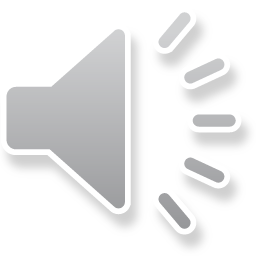